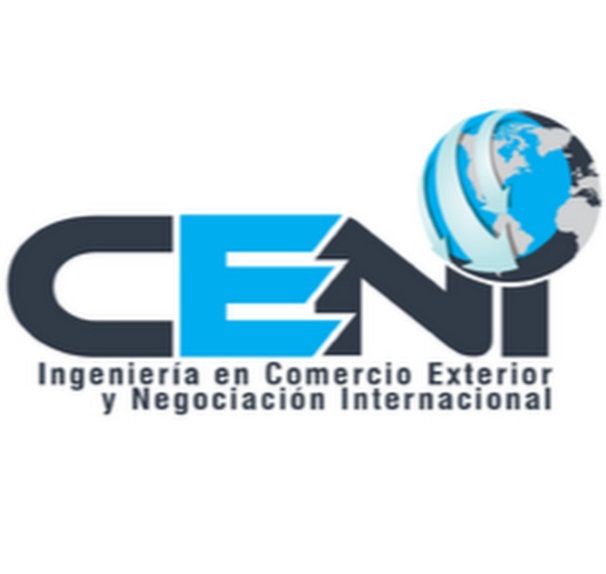 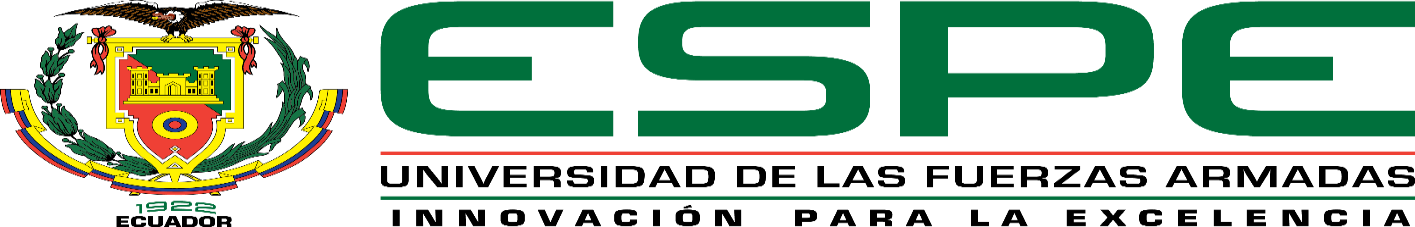 DEPARTAMENTO DE CIENCIAS ECONÓMICAS ADMINISTRATIVAS Y DE COMERCIO
INGENIERÍA EN COMERCIO EXTERIOR Y NEGOCIACIÓN INTERNACIONAL

TEMA: “ANÁLISIS DE LA EXPORTACIÓN DEL ATÚN E IMPORTACIÓN FRENTE AL ACUERDO DE COMPLEMENTACIÓN DE CHILE – ECUADOR,
 EN EL PERIODO 2010 – 2018”
AUTORA: ARELLANO CRIOLLO, EVELYN JOHANNA
DIRECTOR: ECO. MIÑO VILLARREAL, CARLOS OSWALDO
Introducción
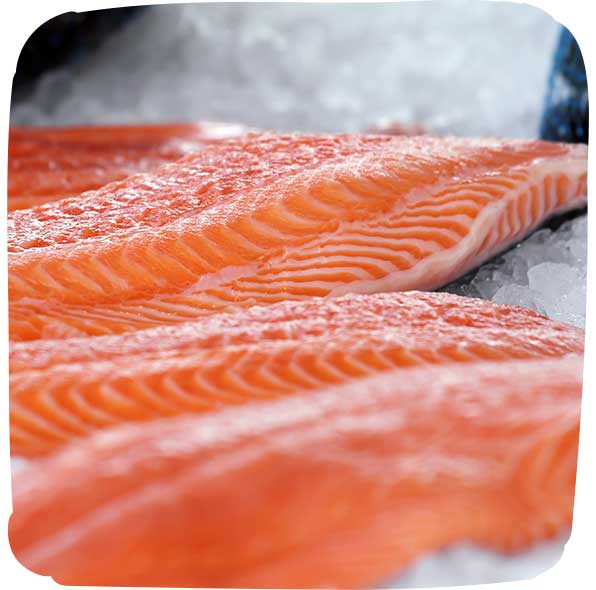 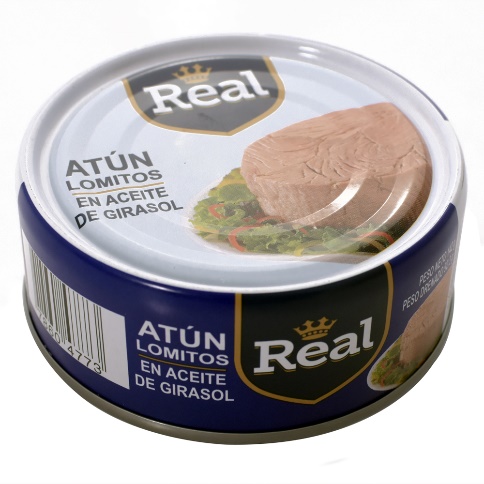 El modelo Heckscher-Ohlim pone énfasis en la interrelación entre la proporción de los factores de producción estén disponibles en los diferentes países y en la proporción que son utilizados.
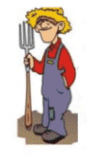 Adam Smith: La ventaja absoluta es la cualidad que se tiene en un país para producir cierto producto usando menor insumo que algún otro productor.
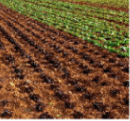 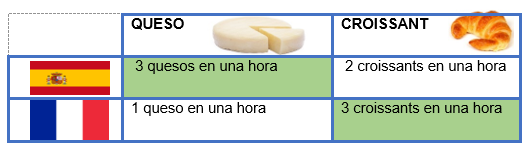 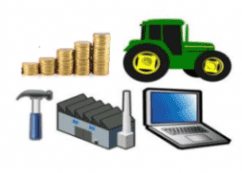 David Ricardo: Los países tienden a especializarse en la producción y exportación de aquellos bienes que fabrican con un coste relativamente más bajo respecto al resto del mundo.
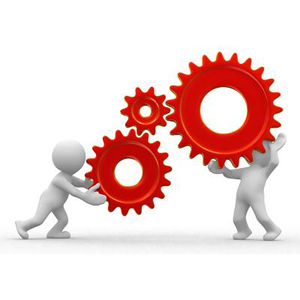 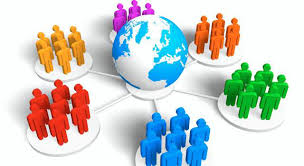 Se refiere a la unión de dos o varios Estados de una misma región para llegar a crear relaciones bilaterales o multilaterales, dando lugar a una nueva estructura institucional que reúne lo mejor de cada Estado con el propósito de alcanzar los objetivos propuestos
El libre comercio supone la eliminación de barreras artificiales (reglamentos gubernamentales) al comercio entre individuos y empresas de diferentes países.
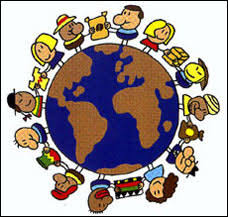 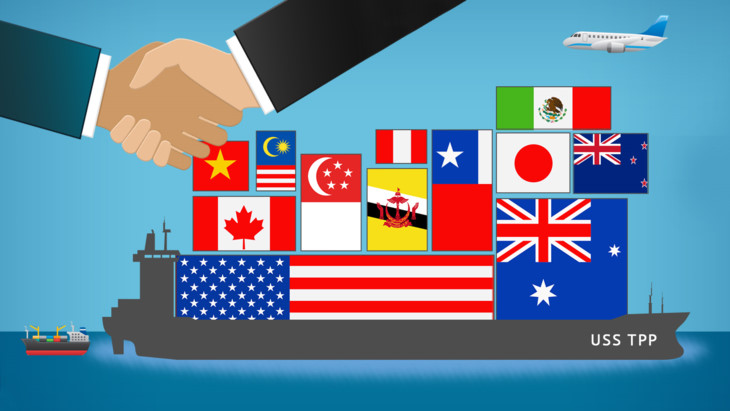 Se refiere a una relación de intercambio comercial, basándose en diálogo, equidad, transparencia y respeto por parte de los involucrados en tal intercambio
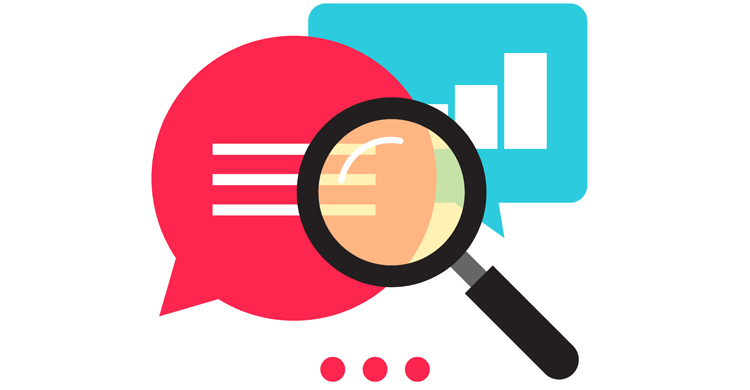 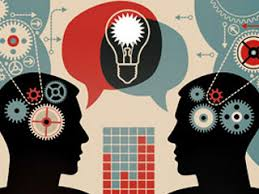 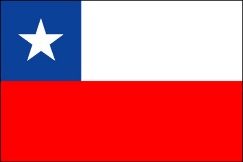 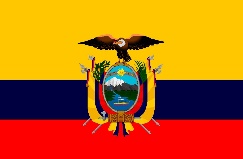 RELACIÓN BILATERAL CHILE - ECUADOR
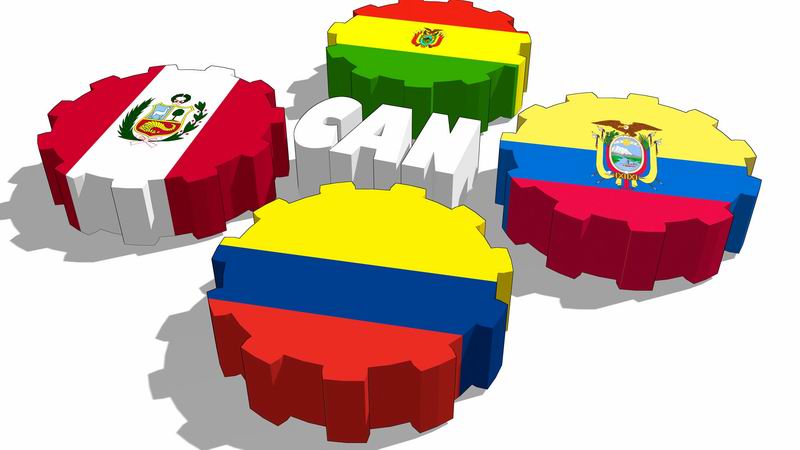 Es una organización regional económica y política con entidad jurídica internacional.
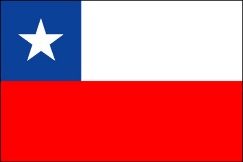 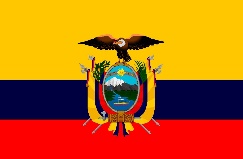 RELACIÓN BILATERAL CHILE - ECUADOR
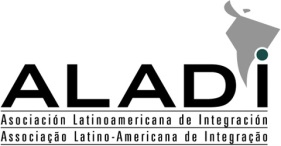 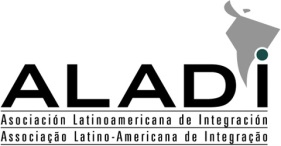 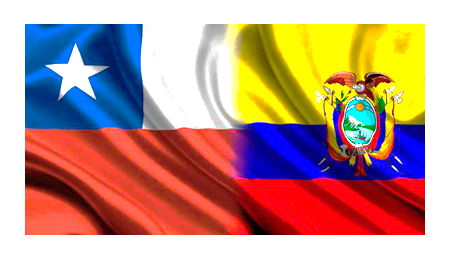 Acuerdo de Complementación Económica núm. 65
Acuerdo de Complementación Económica núm. 32
Balanza Comercial Período 2010 - 2019
Productos Exportados e Importados
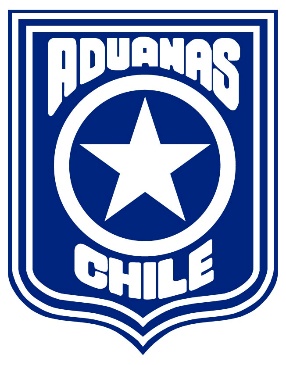 Negociaciones de un Tratado de Libre Comercio Chile y Ecuador
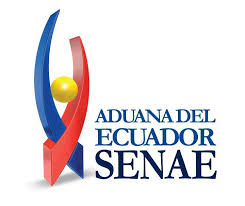 I Ronda de Negociaciones
I Jornada de Intercambio de experiencias y cooperación binacional: 
Acuerdo de Facilitación de Comercio (AFC), que consiste en la simplificación, modernización y armonización de los procedimientos de exportación e importación para facilitar al comercio sin tantas trabas burocráticas o trámites engorrosos en las fronteras
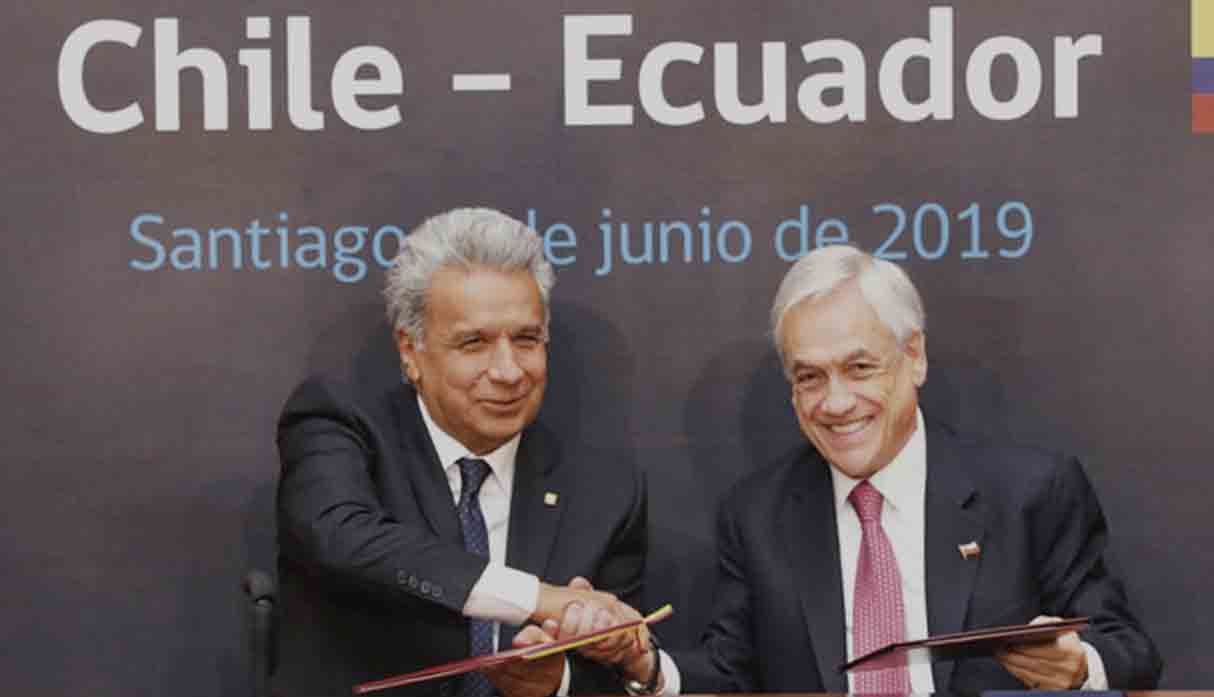 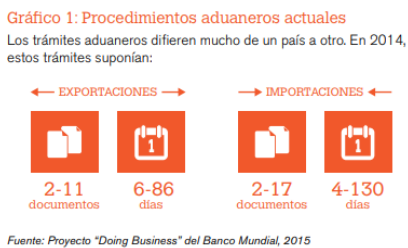 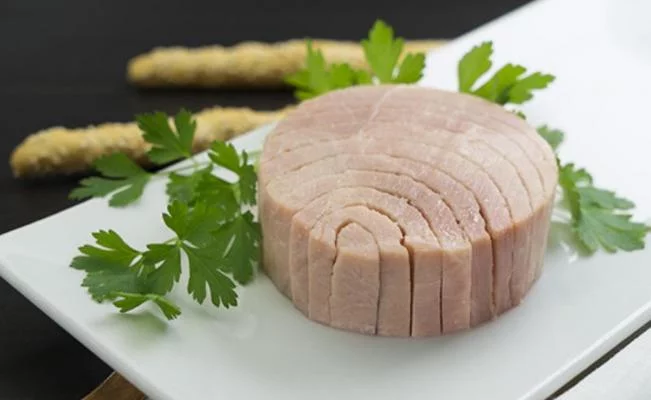 Industria del atún en Ecuador
Comisión Interamericana de atún tropical
Proceso de Exportación
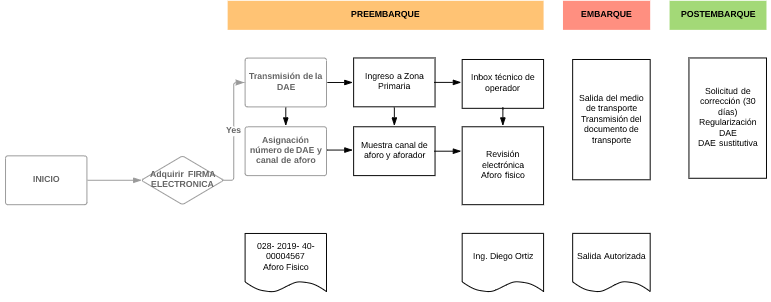 Industria del Salmón en Chile
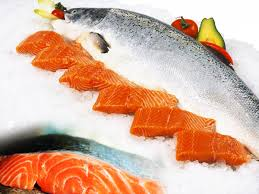 Exportaciones de Salmón Chileno al Mundo
Documentos para nacionalizar la importación
Conclusiones
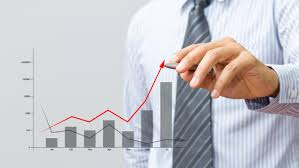 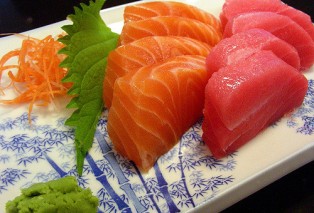 Recomendaciones
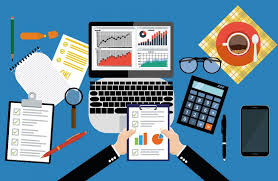 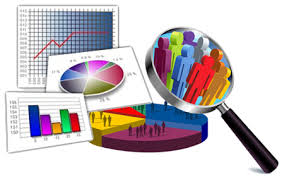 GRACIAS POR SU ATENCIÓN